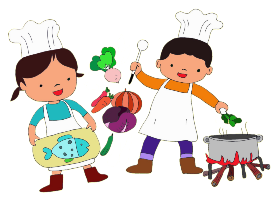 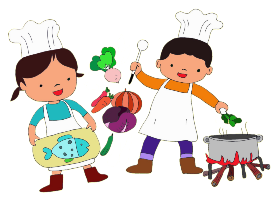 THỰC ĐƠN TRONG TUẦN CỦA TRẺ - TUẦN 5 THÁNG 7 NĂM 2024
                (Từ ngày 29 tháng 7 năm 2024 đến ngày 2 tháng 8 năm 2024)